Social-Cognitive Perspectives
Week 5
Social Norms
Oughts

Reciprocity Norm

Social Responsibility Norm
Reciprocity Norm
We should help (not harm) those that help us.

Especially strong for equals
Social-Responsibility Norm
People should help those who need help; people ought to help those dependent upon them.

Occurs even if helper is anonymous
Occurs even in absence of rewards

Closely tied to attributions
Barnes, Ickes & Kidd (1979)
Effects of the Perceived Intentionality and Stability of Another’s Dependency on Helping Behavior.
Barnes, Ickes & Kidd (1979)
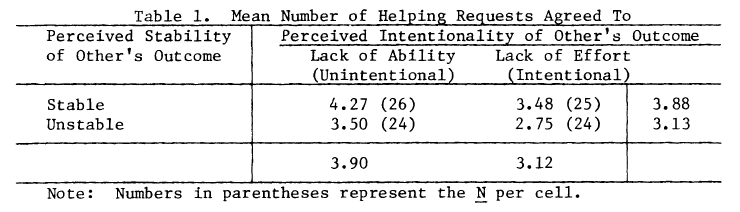 Self-Control
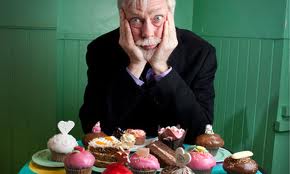 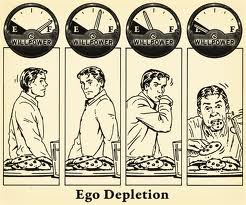 DeWall, Baumeister, Gailliot & Maner (2008)
Depletion Makes the Heart Grow Less Helpful: Helping as a Function of Self-Regulatory Energy and Genetic Relatedness
DeWall, et al. (2008)
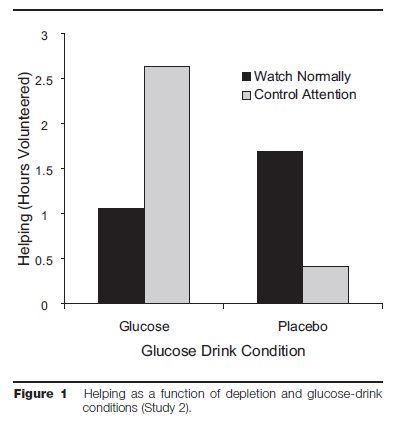 Study 2
DeWall et al. (2008)
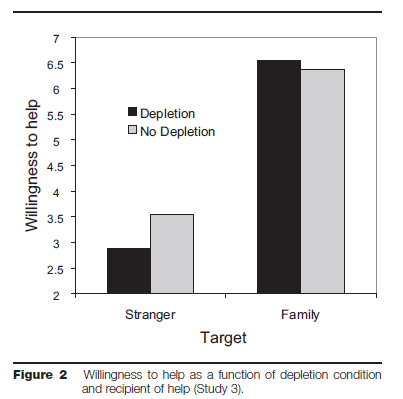 Study 3
Integration
Can we integrate Barnes, Ickes & Kidd’s research with Latane and Darley’s model?  

Piliavin & Piliavin’s cost-reward model?
Integration
Can we integrate DeWall et al.’s (2008) study with the egoism-altruism debate research?